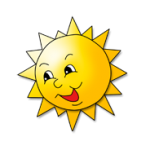 HOLIDAYS ARE OVER
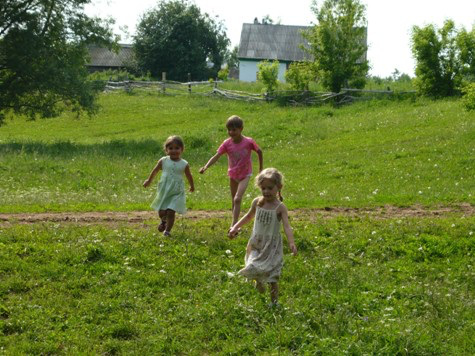 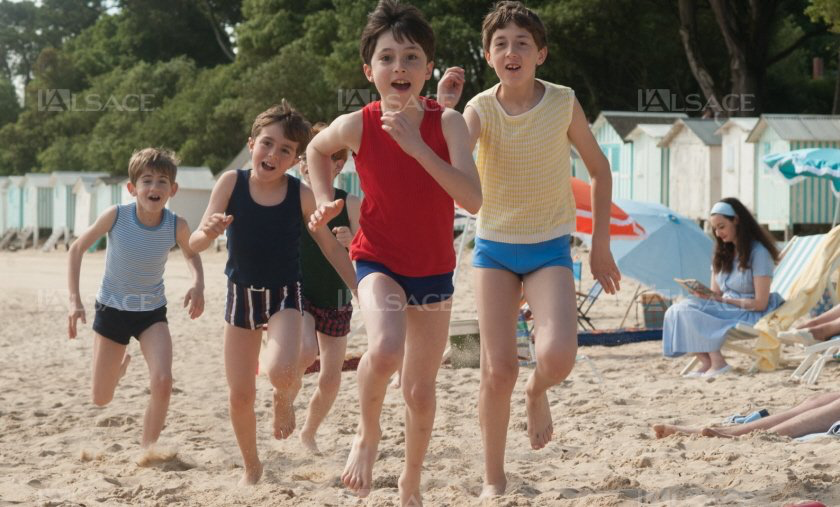 Summer brings us nice warm sun 
For swimming, fishing, and lots of fun; 
For finding seashells in the sand; 
For sunbathing to get a tan; 
To do all these things and more 
At the beach and at the seashore.
ran
swam
went
met
read
was
saw
watched
visited
played
Dictation
Last summer was very nice. Tom went to his country house near London. 
He went there with his parents. He did a lot: ran, swam in the river and helped about the house.